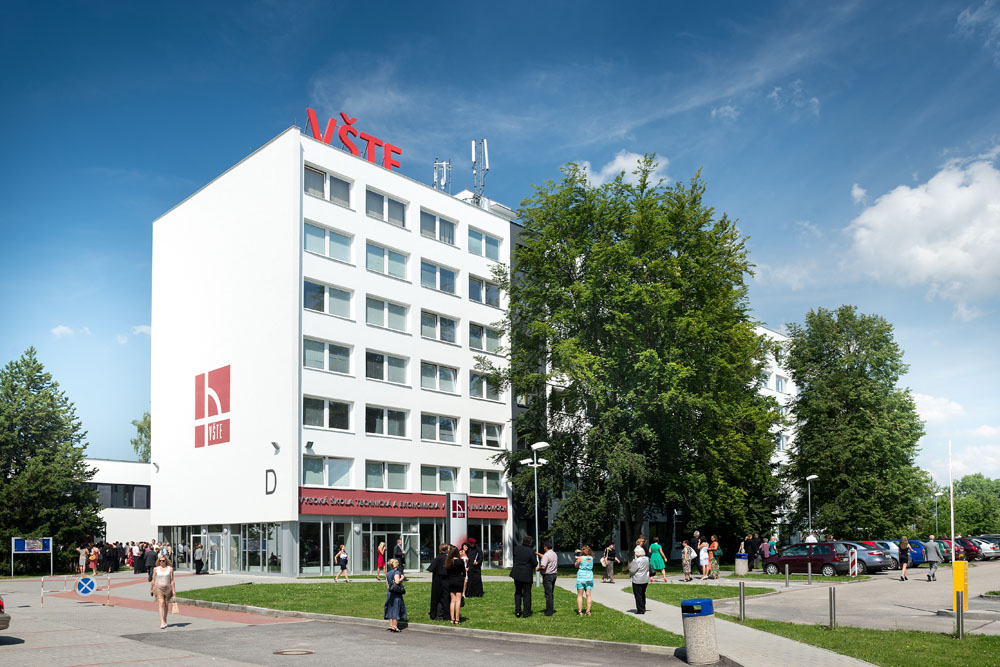 PLÁN REALIZACE STRATEGICKÉHO ZÁMĚRU
vzdělávací a tvůrčí činnosti Vysoké školy technické a ekonomické v Českých Budějovicích

na rok 2017
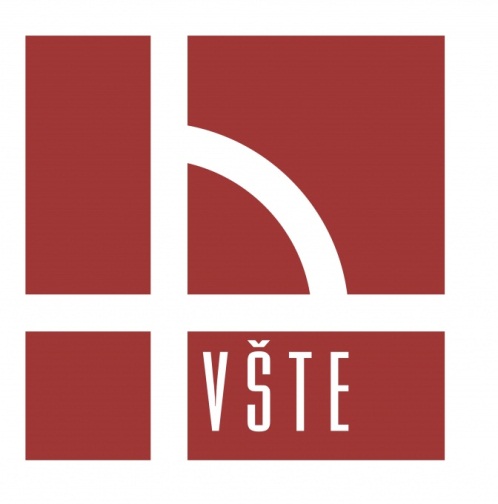 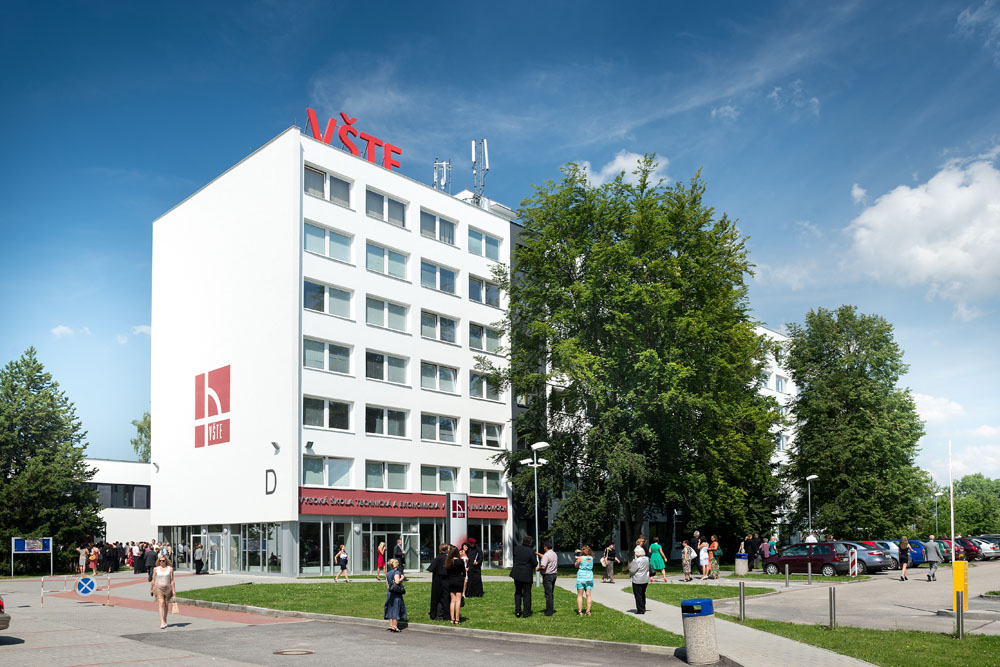 PLÁN REALIZACE STRATEGICKÉHO ZÁMĚRU
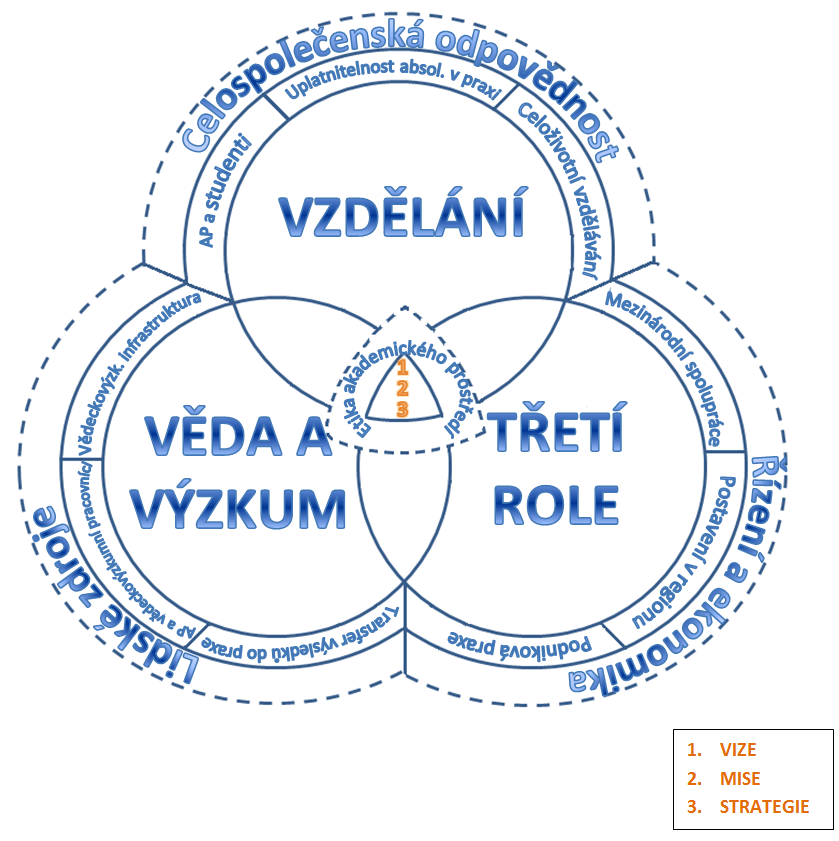 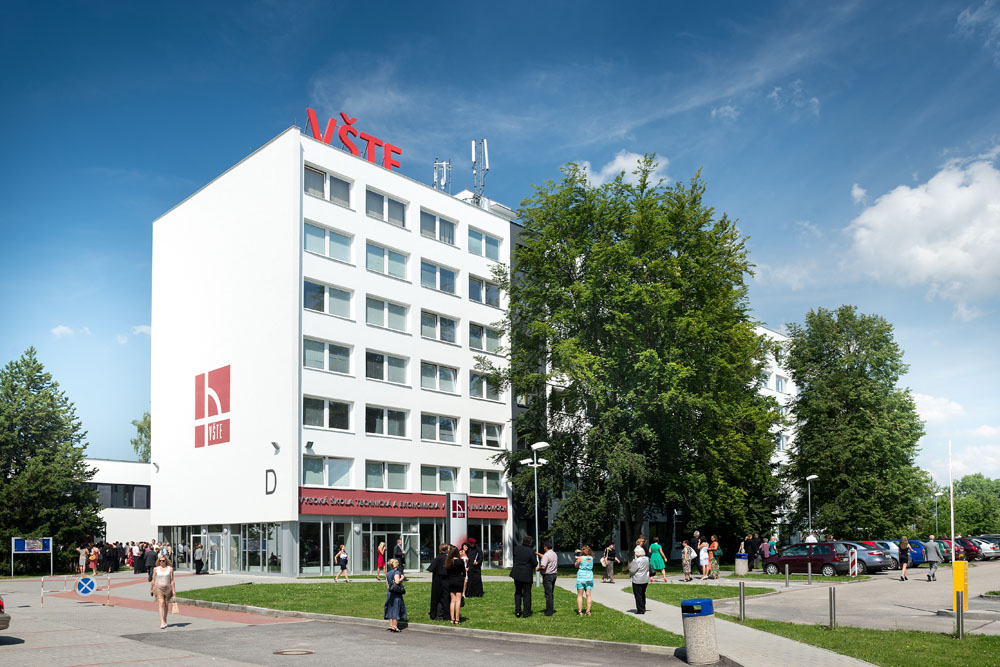 POSTOJE, HODNOTY A ROLE 

Postoje a hodnoty
Vytvářet a respektovat akademické prostředí.
Zajistit sdílené poznání v pedagogické oblasti.
Podporovat svobodné myšlení a tvůrčí bádání.
Zajistit rovné příležitosti pro všechny.
Naplňovat vnitřní uspořádání školy.
Zodpovědnost za sebe a za spolupracovníky.
Respektovat etickou dimenzi v jednání a konání.
 
Role
Výchovně-vzdělávací.
Vědecko-výzkumná.
Vnější vztahy (třetí role) – škola – region – společnost - podnikatelské sféra.
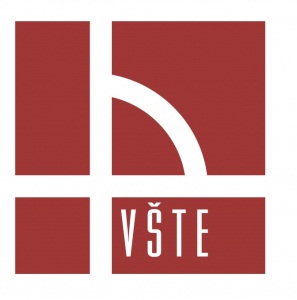 www.VSTECB.CZ
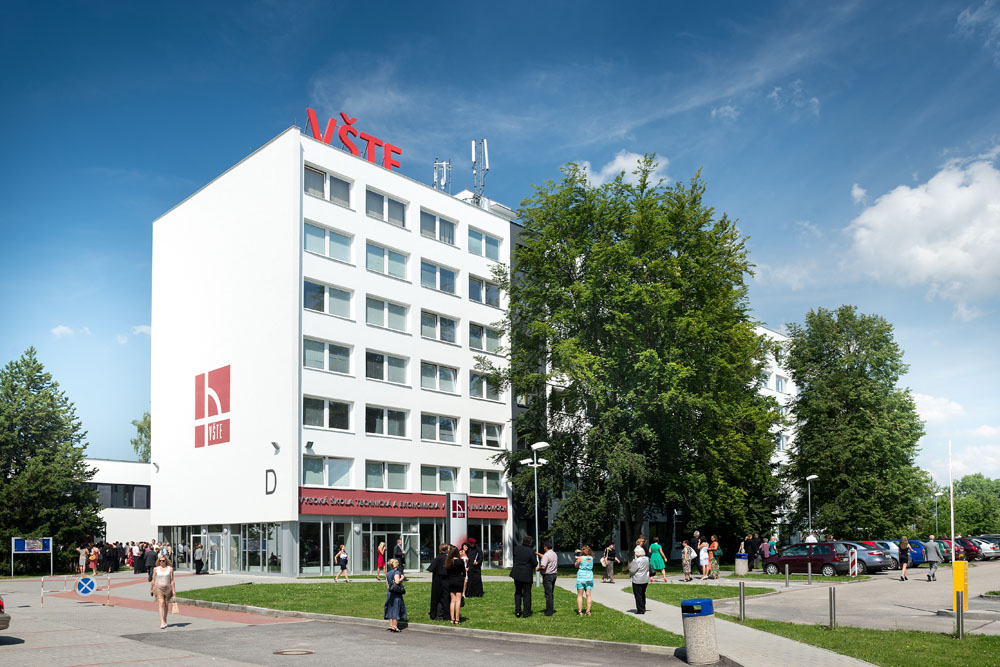 VIZE, MISE
Vize 
VŠTE je vysoká škola univerzitního typu poskytující českým a zahraničním studentům komplexní vzdělání zaměřené na výchovu profesně specializovaných techniků a ekonomů. 
 
Mise 
Zkvalitňovat a dále rozšiřovat akreditace studijních programů v bakalářském a magisterském stupni studia.  
Akreditovat doktorské studium, jak pro technické, tak ekonomické studijní programy. 
Vytvořit podmínky pro získání práv habilitačních řízení. 
Dosáhnout ve střednědobém (25 %) a v dlouhodobém časovém horizontu samofinancování ve výši 50 % rozpočtu VŠTE. 
Posilovat vztahy se soukromým a veřejným sektorem, zejména v regionu Jihočeského kraje. 
Vytvořit multikulturní vysokoškolské prostředí v souladu s evropskými trendy. 
Posilovat etiku akademického prostředí v podmínkách vysoké školy univerzitního typu.
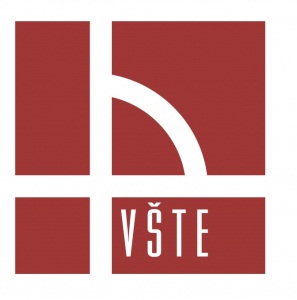 www.VSTECB.CZ
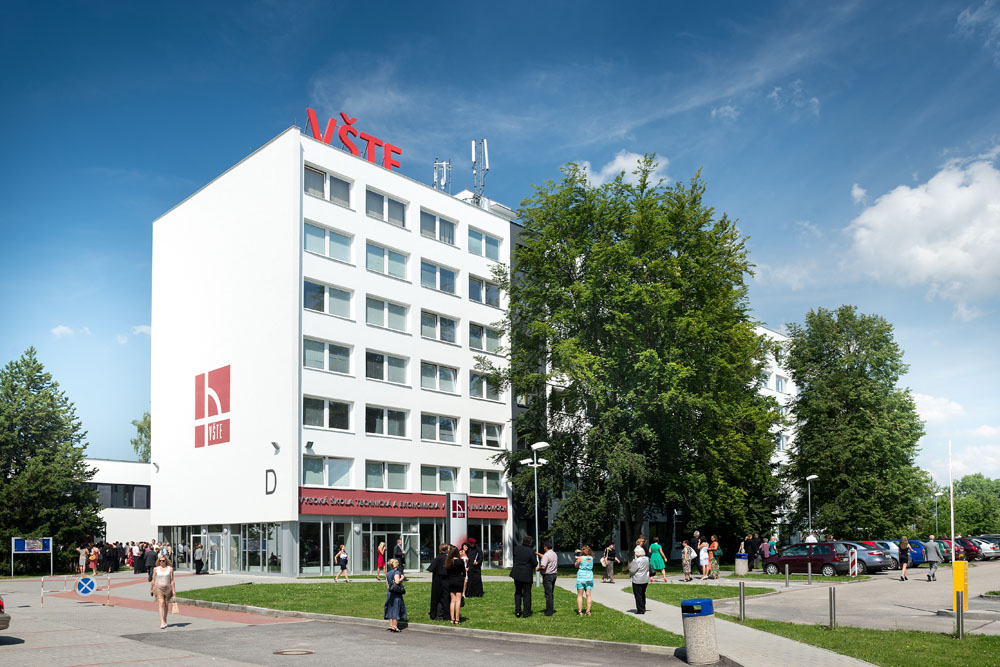 STRATEGICKÉ PRIORITY
Primární priority 
Vzdělávání
Výzkum, vývoj a tvůrčí činnost 
Lidské zdroje 
Otevřenost v rámci evropského a světového prostoru 
Celoživotní vzdělávání
Třetí role a společenská odpovědnost 
Financování
Podpůrné priority 
Inovace vnitřního systému řízení 
Kultivace akademického prostředí
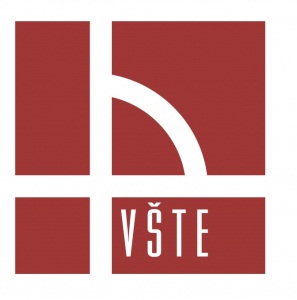 www.VSTECB.CZ
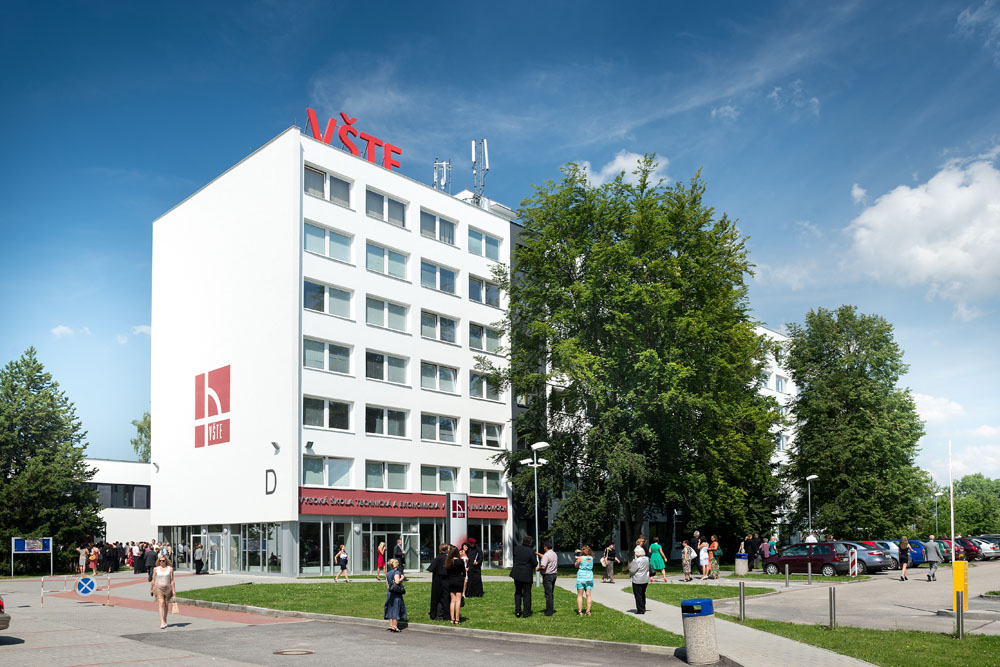 VZDĚLÁVÁNÍ
Strategické priority v oblasti vzdělávání
Taktické cíle na rok 2017 definované na úrovni ústavů

Ústav technicko-technologický
Ústav podnikové strategie
Ústav znalectví a oceňování
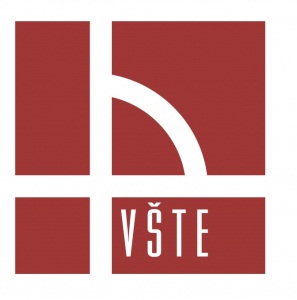 www.VSTECB.CZ
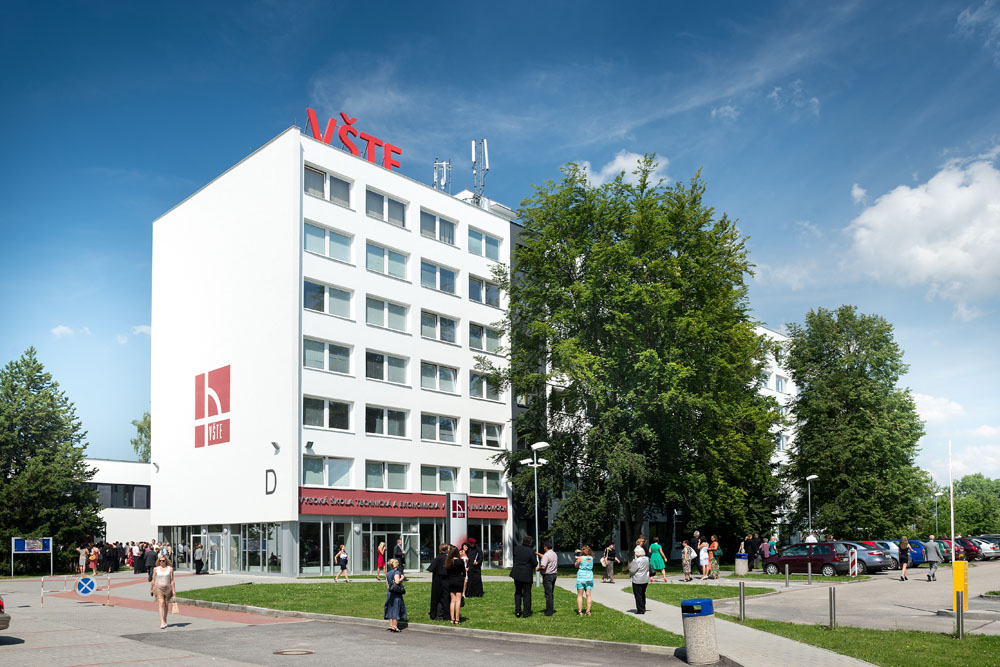 VÝZKUM, VÝVOJ A TVŮRČÍ ČINNOST
Strategické priority v oblasti výzkumu, vývoje a tvůrčí činnosti
Taktické cíle na rok 2017 definované na úrovni ústavů

Ústav technicko-technologický
Ústav podnikové strategie
Ústav znalectví a oceňování
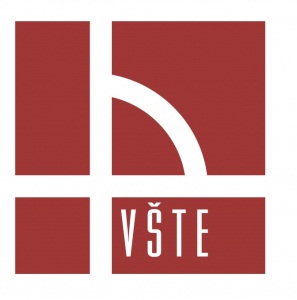 www.VSTECB.CZ
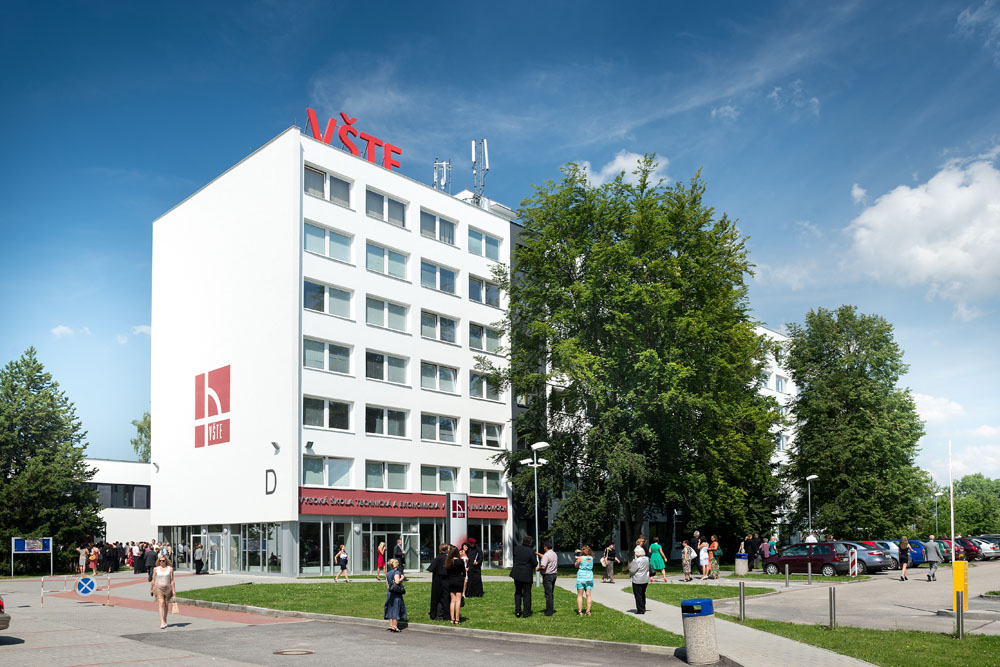 LIDSKÉ ZDROJE
Strategické priority v oblasti lidských zdrojů
Taktické cíle na rok 2017 definované na úrovni ústavů

Ústav technicko-technologický
Ústav podnikové strategie
Ústav znalectví a oceňování
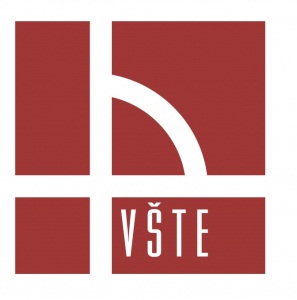 www.VSTECB.CZ
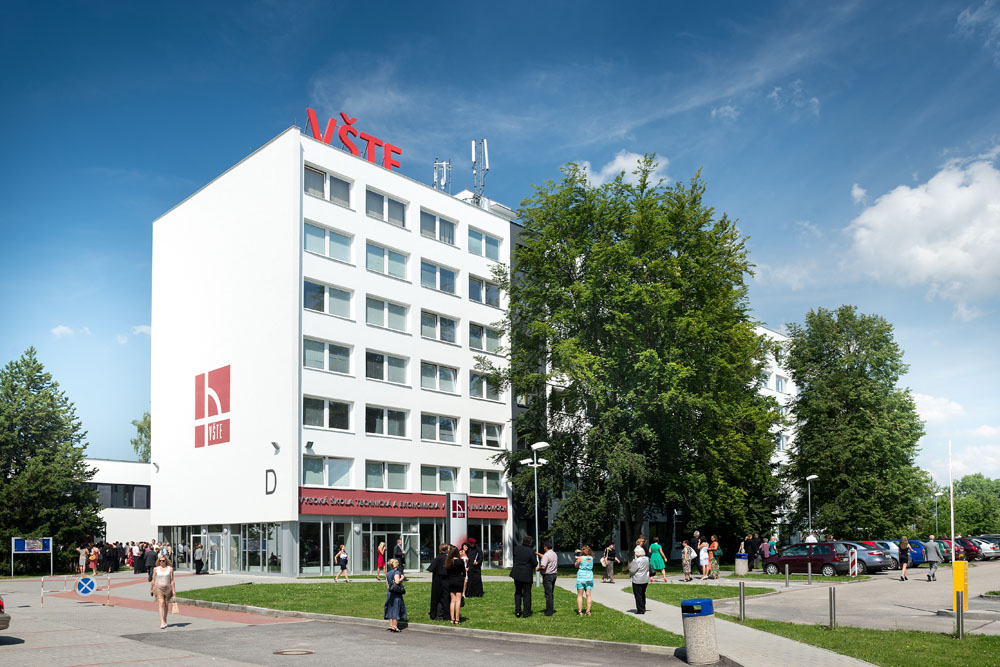 Strategické priority v oblasti otevřenosti v rámci evropského a světového prostoru
OTEVŘENOST V RÁMCI EVROPSKÉHO A SVĚTOVÉHO PROSTORU
Taktické cíle na rok 2017 definované na centrální úrovni
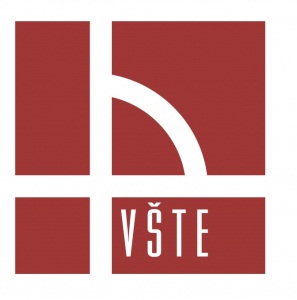 www.VSTECB.CZ
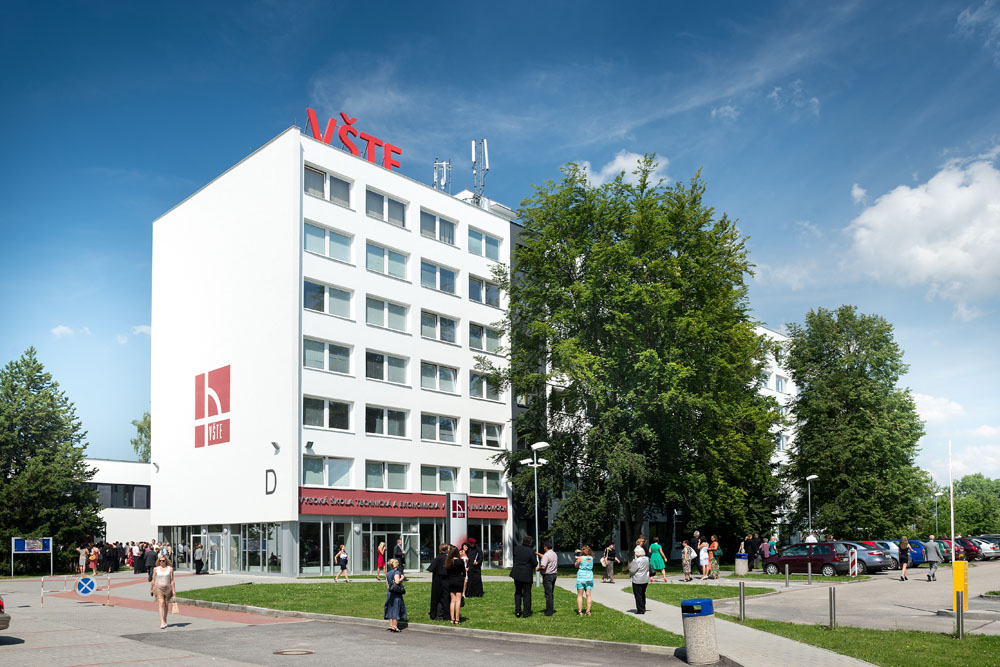 CELOŽIVOTNÍ VZDĚLÁVÁNÍ
Strategické priority v oblasti celoživotního vzdělávání
Taktické cíle na rok 2017 definované na centrální úrovni
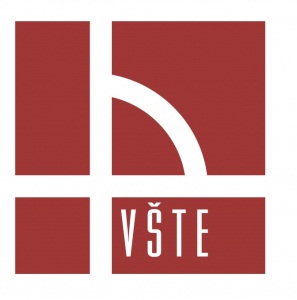 www.VSTECB.CZ
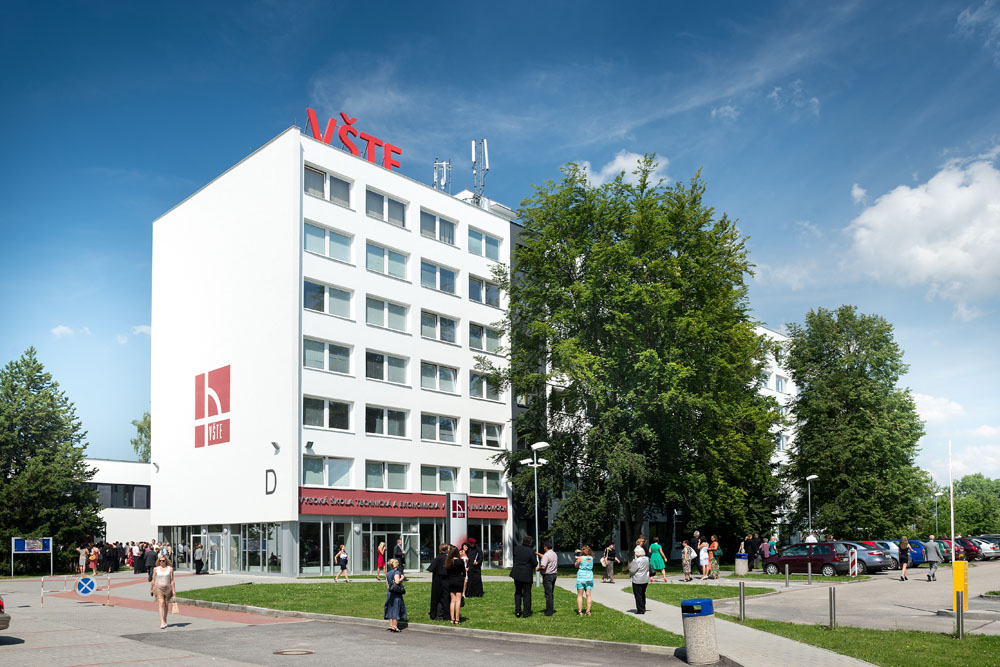 TŘETÍ ROLE A SPOLEČENSKÁ ODPOVĚDNOST
Strategické priority v oblasti třetí role a společenské odpovědnosti
Taktické cíle na rok 2017 definované na centrální úrovni
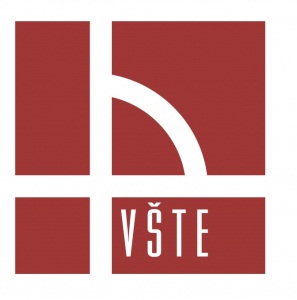 www.VSTECB.CZ
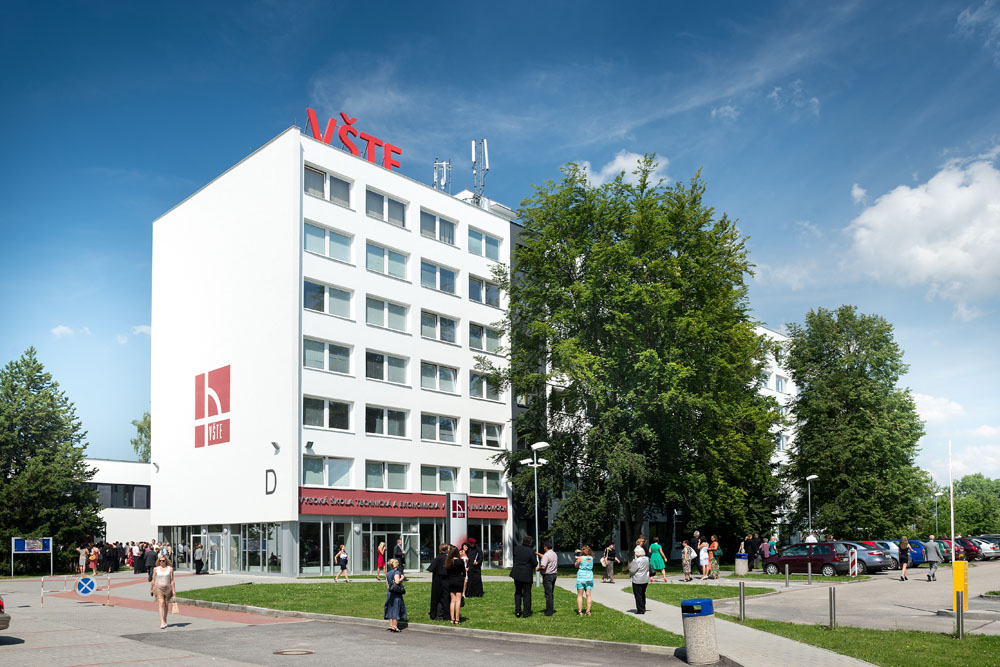 FINANCOVÁNÍ
Strategický cíl – Provoz
Taktický cíl na rok 2017 definovaný na centrální úrovni – Provoz
Strategický cíl – Investice
Taktický cíl na rok 2017 definovaný na centrální úrovni – Investice
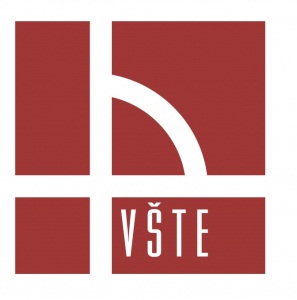 www.VSTECB.CZ
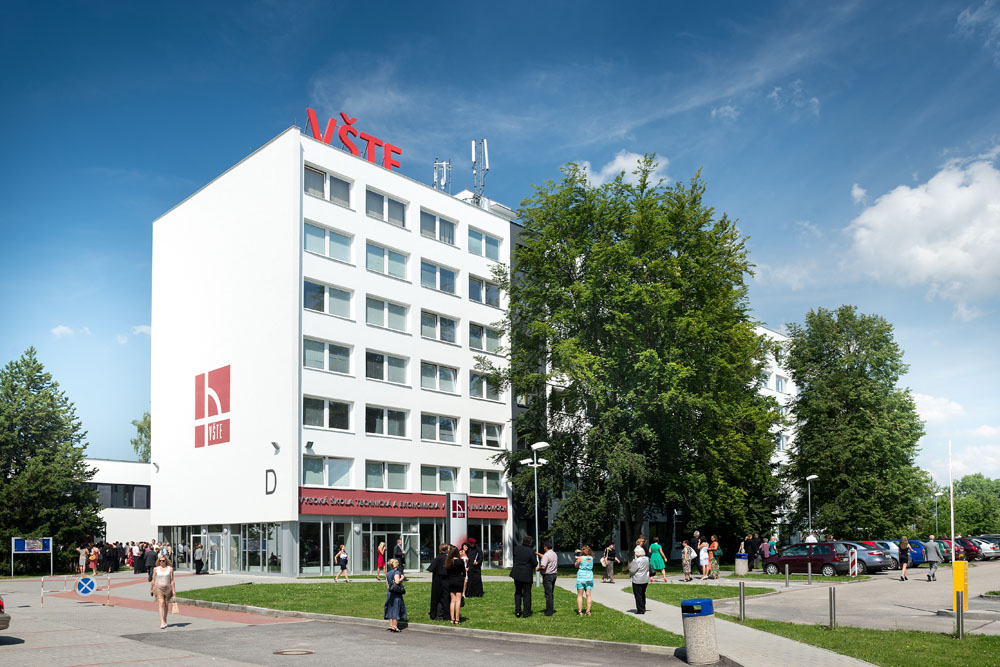 FINANCOVÁNÍ
Taktické cíle na rok 2017 definované na úrovni ústavů
Ústav technicko-technologický
Ústav podnikové strategie
Ústav znalectví a oceňování
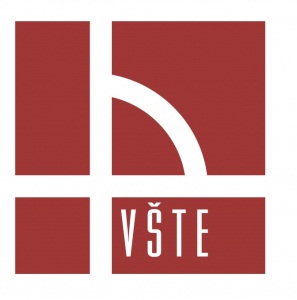 www.VSTECB.CZ
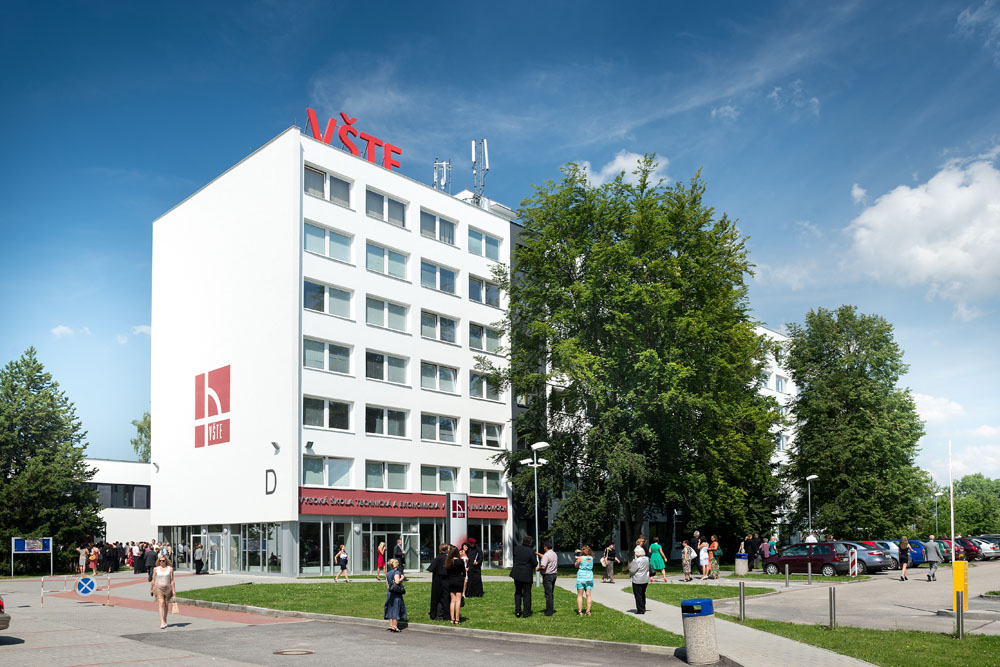 INOVACE VNITŘNÍHO SYSTÉMU ŘÍZENÍ
Taktické cíle definované na rok 2017 na centrální úrovni
Komplexní systém hodnocení kvality VŠTE zahrnuje 2 základní pilíře:   

Vnitřní systém hodnocení kvality zahrnující: 

RVH kvality s příslušnými výstupy,
ETMS s příslušnými moduly.

Systém vnějšího hodnocení, jehož posláním bude: 

Verifikace, validace, resp. objektivizace výstupů z vnitřního hodnocení (ETMS).
Vytvoření a funkčnost třech hodnotících externích platforem (Vzdělání - Věda a výzkum - Třetí role školy) ze zahraničních nezávislých expertů převážně z evaluačních mezinárodních institucí a orgánů.
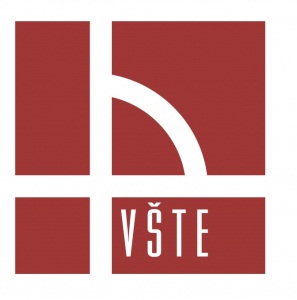 www.VSTECB.CZ
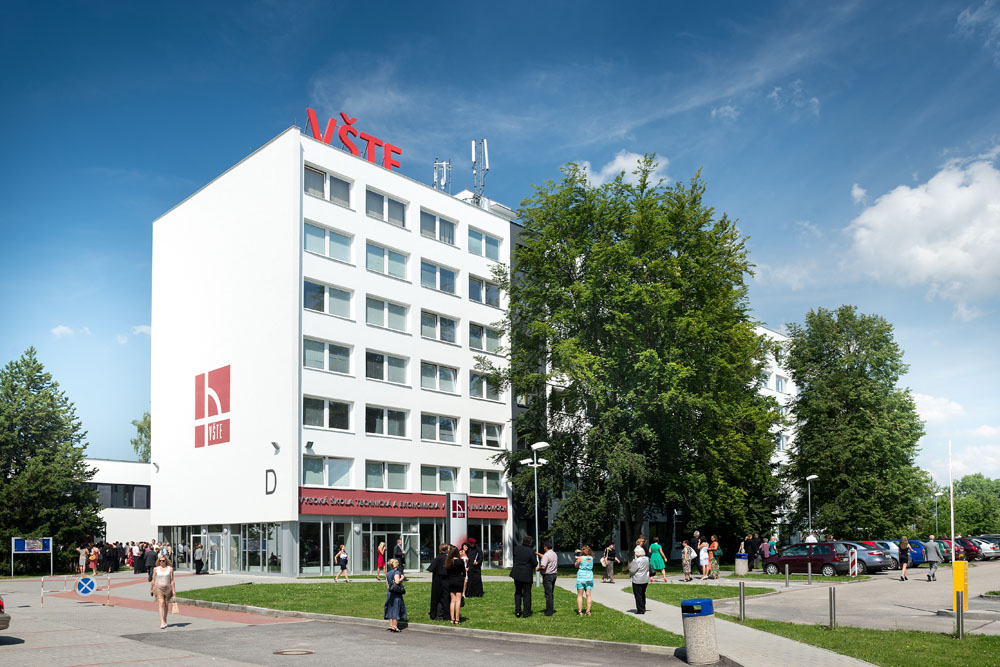 INOVACE VNITŘNÍHO SYSTÉMU ŘÍZENÍ
Stávající systém ETMS využívá moduly: 

Modul AKTIVITY
Modul CÍLE
Modul ÚKOLY A POŽADAVKY
Modul EDIČNÍ CENTRUM
Modul PERSONÁLNÍ

Systém ETMS by měl být do budoucna posílen o nově navrhované moduly:

Modul AKREDITACE
Modul LEGISLATIVNĚ-PRÁVNÍ
Modul TŘETÍ ROLE
Modul EXTERNÍHO HODNOCENÍ KVALITY
Modul SYNTETICKÝ
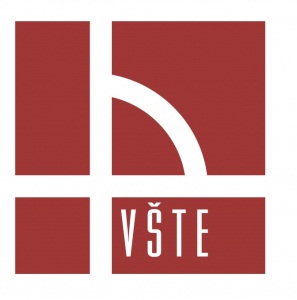 www.VSTECB.CZ
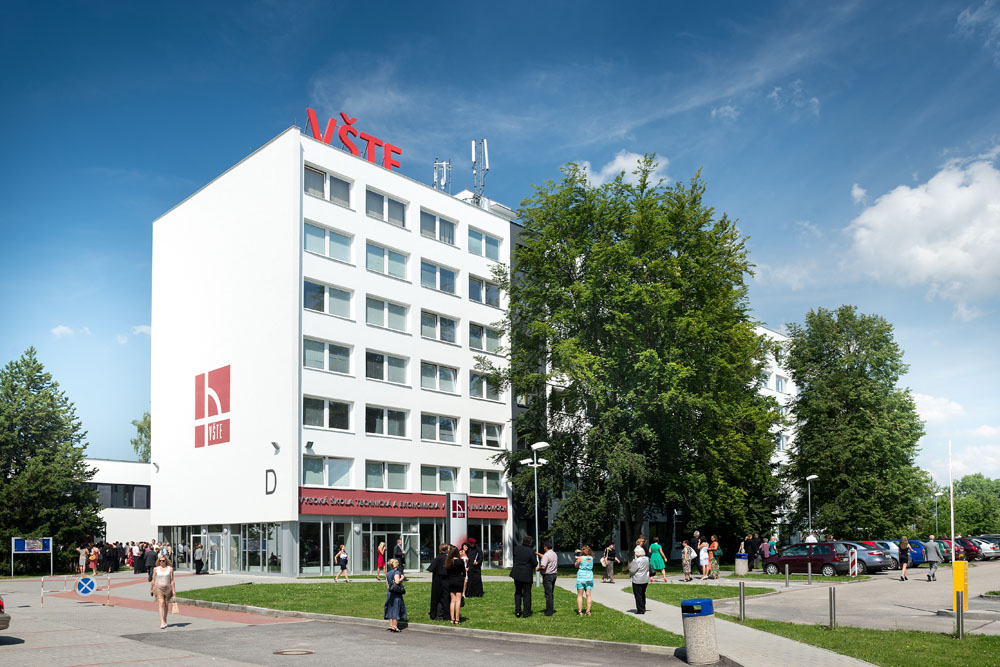 KULTIVACE AKADEMICKÉHO PROSTŘEDÍ
Taktický cíl pro rok 2017 definovaný na centrální úrovni
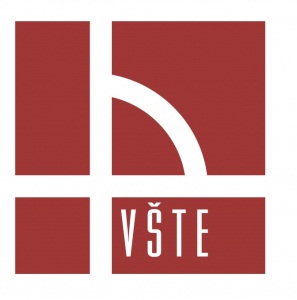 www.VSTECB.CZ
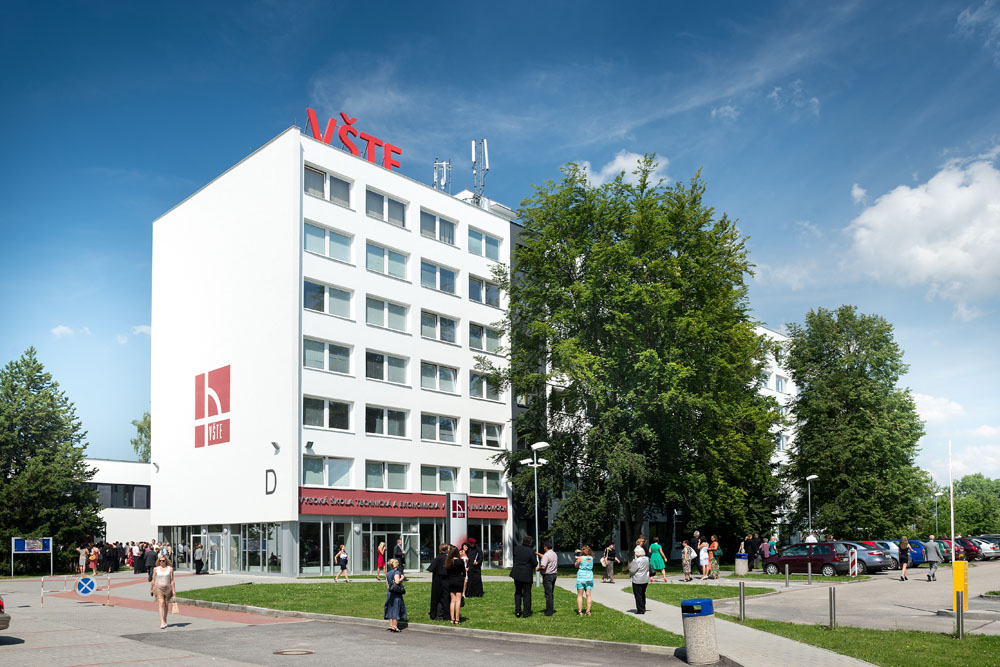 Děkuji za pozornost.
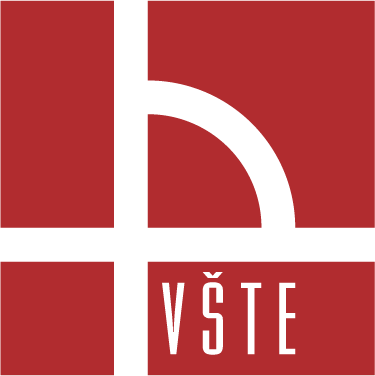 www.VSTECB.CZ